A AÇÃO PEDAGÓGICA DIANTE DA DIVERSIDADE: NECESSIDADES FORMATIVAS

Paulo Edison de Oliveira
Professor, antropólogo e ativista do antirracismo

Paulo Rota
Educador e antropólogo
1
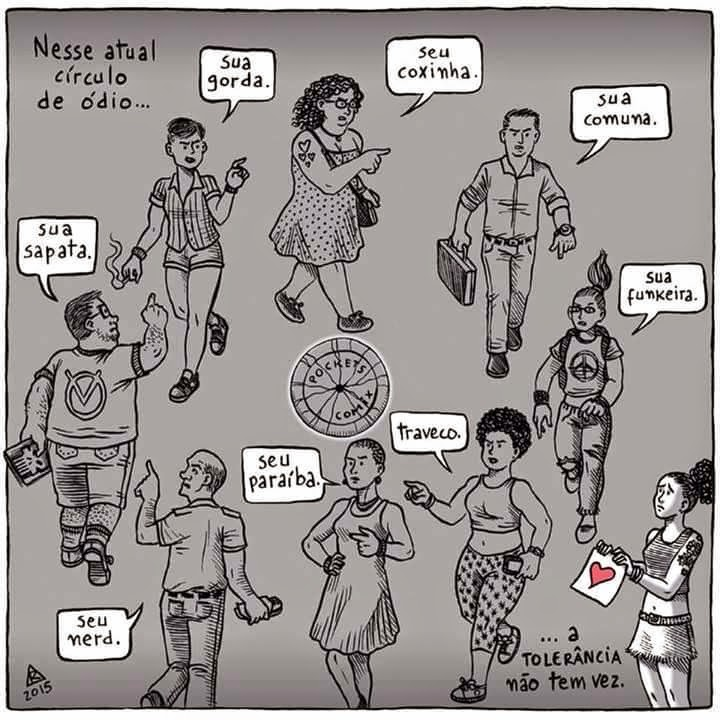 http://www.vidtudo.com.br/2015/04/charge-sobre-intolerancia-dos-que.html
2
Diversidade como diferença
"Educar significa introduzir a cunha da diferença em um 
mundo que sem ela se limitaria a reproduzir o igual e 
o idêntico, um mundo parado, um mundo morto“ .

Tomaz Tadeu da Silva
3
https://www.youtube.com/watch?v=9SPwVRS81fI 


Quais as representações de gênero presentes no vídeo?
4
O logocentrismo é matriz do pensamento ocidental
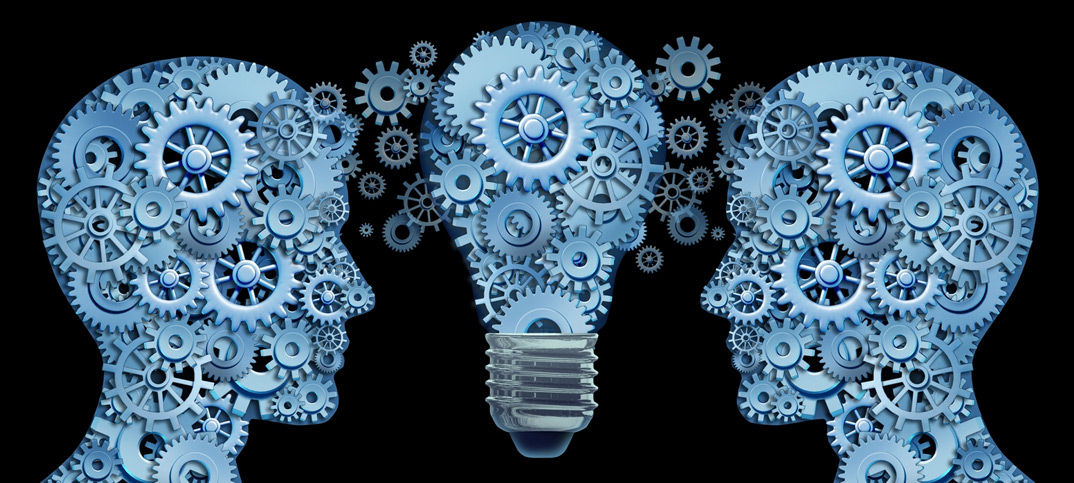 http://www.ver.pt/ciencia-cognitiva-ajuda-a-solucionar-problemas-sociais-complexos/
5
Quais as dicotomias ocidentais? 

	- mente-corpo, 	- razão-emoção, 	- cultura-natureza, 	- indivíduo-sociedade, 	- aprendizagem-instinto, 	- pensamento-sensação, 	- sujeito-objeto.
6
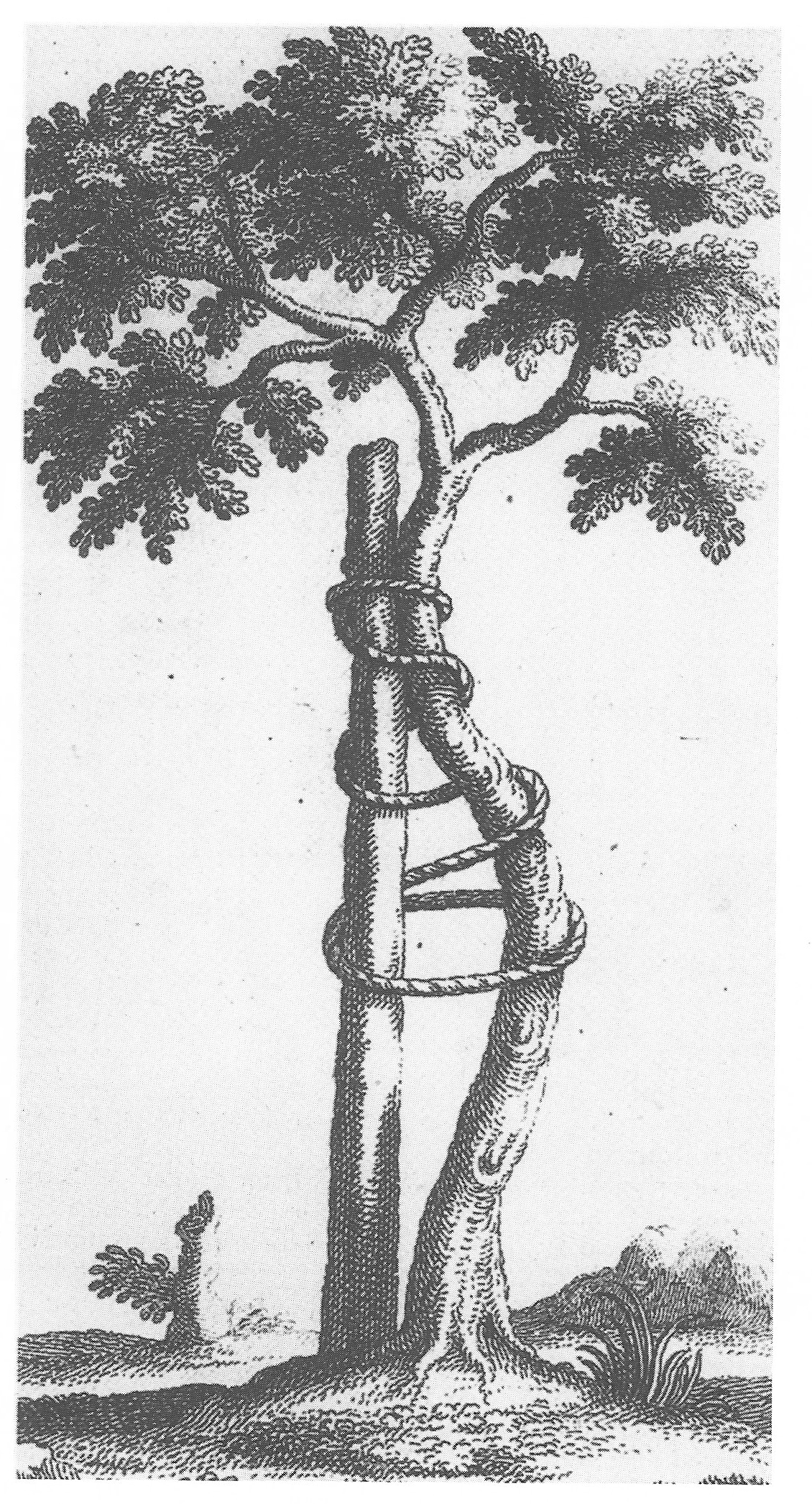 Nos séculos XVII e XVIII os processos disciplinares assumiram a fórmula geral de dominação exercida em diversos espaços, como nas escolas, nos hospitais, nas organizações militares, na família, entre outras instituições. Assim, o controle do espaço, do tempo e dos movimentos foi submetido ao olhar vigilante que se introjetou no próprio indivíduo do século XIX – da sociedade moderna, industrial e capitalista.
© obvious: http://obviousmag.org/peripecias_da_vida/2016/a-sociedade-disciplinar-segundo-michel-foucault.html#ixzz5LdcSNJr8
Fig.3 N. Andry, L'orthopédie ou l'art de prevenir et de corriger dans des enfants les difformités du corps, 1749 . 
Ortopedia ou a arte de prevenir e corrigir em crianças as deformidades do corpo,
7
O mundo moderno  não reconhece  a diversidade, mas cria:
	- intolerância religiosa	- xenofobia	- racismo	- machismo	- homofobia	- transfobia	- intimidação sistemática (bullying) 	- gordofobia 	- outras formas de discriminação e preconceito
8
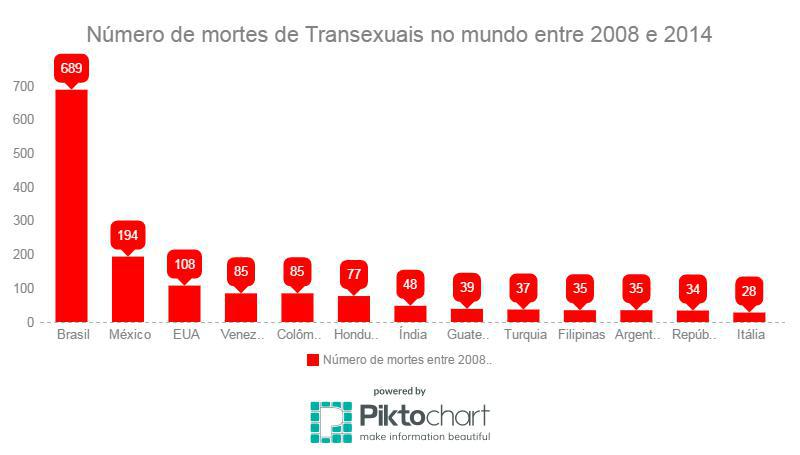 9
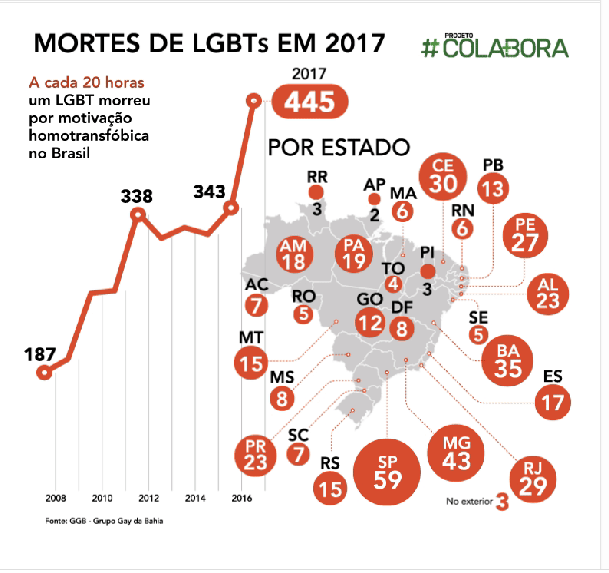 https://homofobiamata.wordpress.com/estatisticas/assassinatos-2012/
10
Qual o desafio da comunidade escolar diante do direito à diferença?
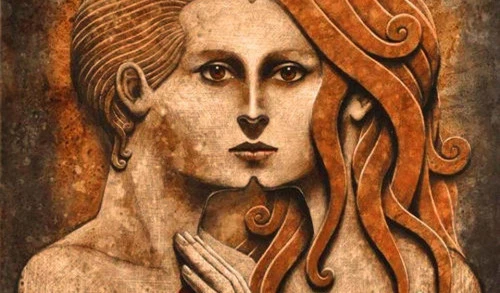 11
Tiê nasceu com a genitália masculina;
 Na construção da sua identidade percebeu que seu gênero é feminino.
 Ao tentar compreender seus desejos, percebeu que na sua sexualidade sentia atração por pessoas do mesmo gênero, ou seja, por mulher.
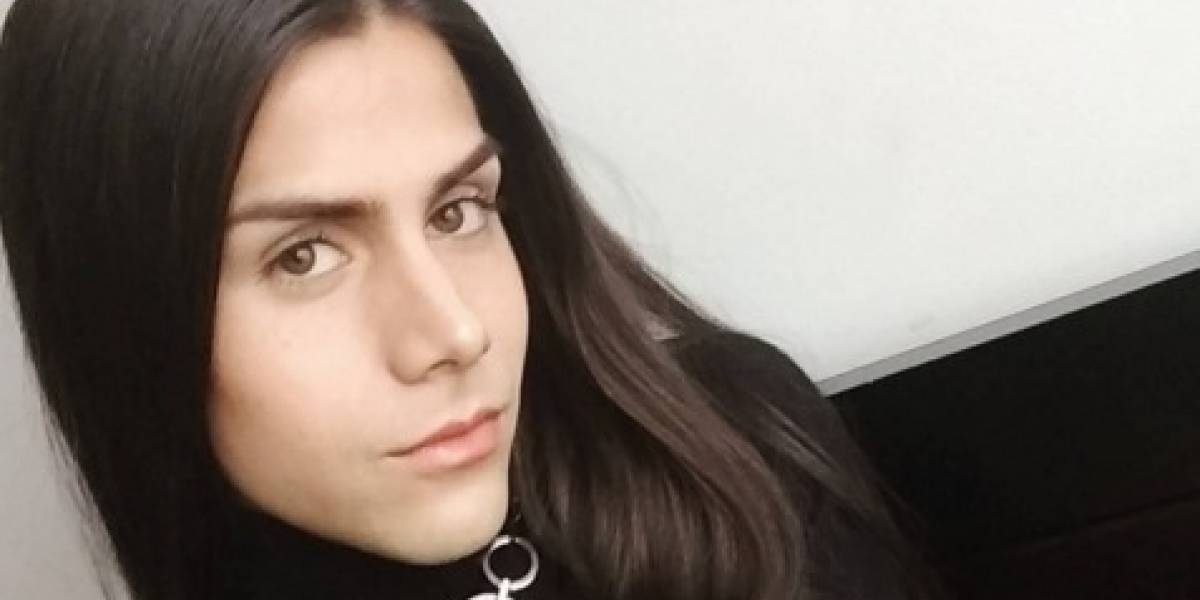 POR QUE NO CONTEMPORÂNEO É POSSÍVEL COMPREENDER ESTA DIVERSIDADE DE IDENTIDADE DE GÊNERO, ORIENTAÇÃO SEXUAL, IDENTIDADE ROMÂNTICA E EXPRESSÃO DE GÊNERO?
12
DECLARAÇÃO UNIVERSAL DOS DIREITOS HUMANOS
	Artigo 1º - Todos os seres humanos nascem livres e iguais em dignidade e direitos. São dotados de razão e consciência e devem agir em relação uns aos outros com espírito de fraternidade.

	Artigo 2º 	1 - Todo ser humano tem capacidade para gozar os direitos e as liberdades estabelecidos nesta Declaração, sem distinção de qualquer espécie, seja de raça, cor, sexo, idioma, religião, opinião política ou de outra natureza, origem nacional ou social, riqueza, nascimento, ou qualquer outra condição.
13
CONSTITUIÇÃO FEDERAL DE 1988

	Art. 3º - Constituem objetivos fundamentais da República Federativa do Brasil: 	I - construir uma sociedade livre, justa e solidária;	(...) 	IV - promover o bem de todos, sem preconceitos de origem, raça, sexo, cor, idade e quaisquer outras formas de discriminação.
14
CONSTITUIÇÃO FEDERAL DE 1988
	Art. 5º - Todos são iguais perante a lei, sem distinção de qualquer natureza, garantindo-se aos brasileiros e aos estrangeiros residentes no País a inviolabilidade do direito à vida, à liberdade, à igualdade, à segurança e à propriedade, nos termos seguintes: 	I - homens e mulheres são iguais em direitos e obrigações, nos termos desta Constituição; 	III - ninguém será submetido a tortura nem a tratamento desumano ou degradante;
15
(...)
 	VIII - ninguém será privado de direitos por motivo de crença religiosa ou de convicção filosófica ou política, salvo se as invocar para eximir-se de obrigação legal a todos imposta e recusar-se a cumprir prestação alternativa, fixada em lei;
16
BASE NACIONAL COMUM CURRICULAR ( BNCC) 

	"A BNCC e os currículos se identificam na comunhão de princípios e valores que, como já mencionado, orientam a LDB e as DCN. Dessa maneira, reconhecem que a educação tem um compromisso com a formação e o desenvolvimento humano global, em suas dimensões intelectual, física, afetiva, social, ética, moral e simbólica.” 
(BNCC, página 16)
17
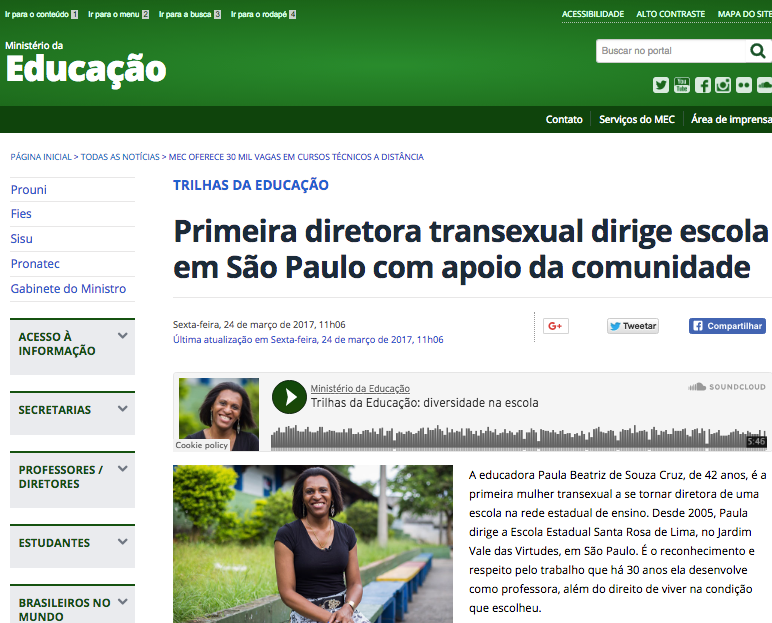 18
indivíduo 
(in)dividual
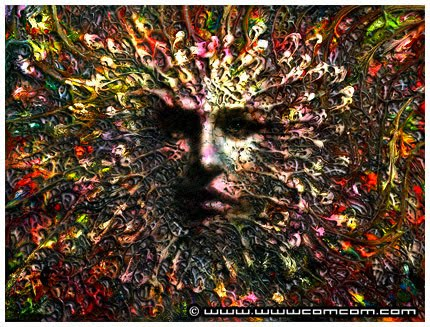 nunca fomos um, 
somos diversos (eus)
possibilidades  
devir 
devires
19
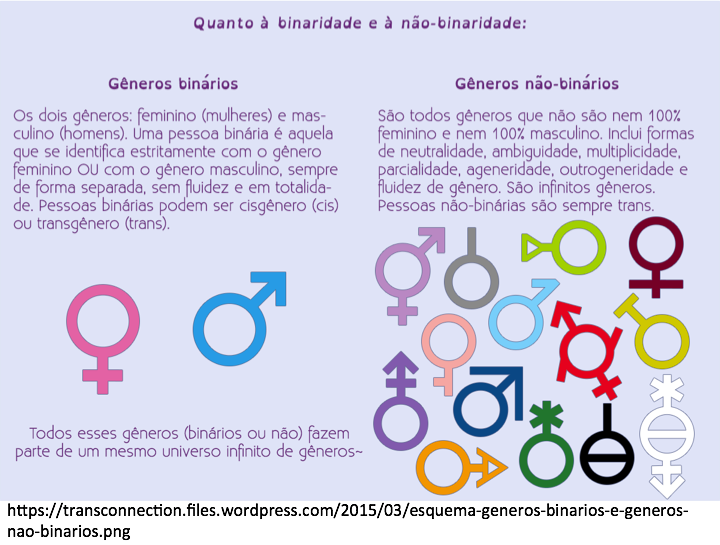 20
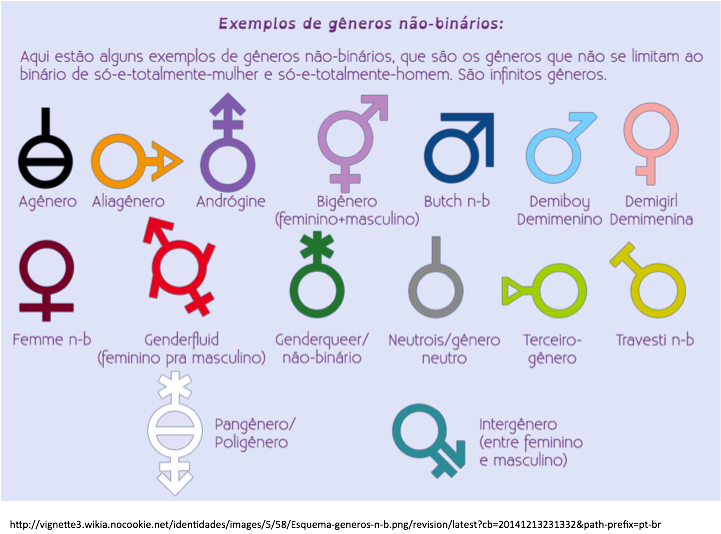 21
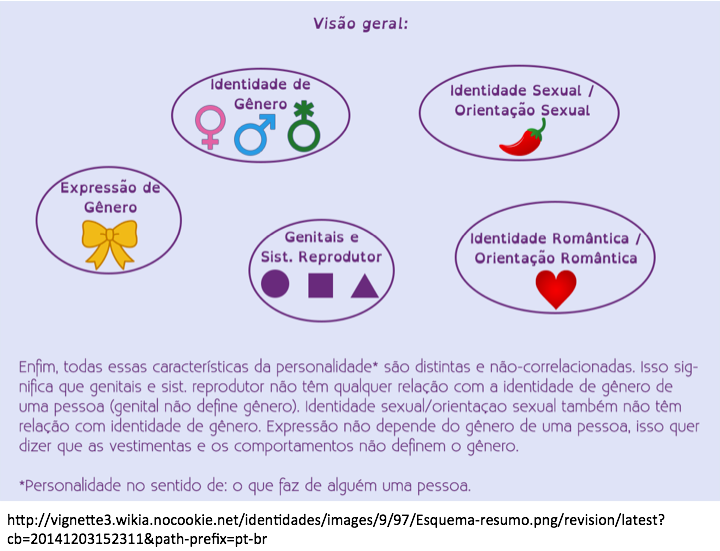 22
“Simplesmente, não posso pensar pelos outros, nem para os outros, nem sem os outros.”         

Paulo Freire
23